学科：生物
教材版本：苏教版
标题：应用假说演绎法分析孟德尔的两对相对性状 
       的杂交实验
作者：张娣
单位：南京市金陵中学
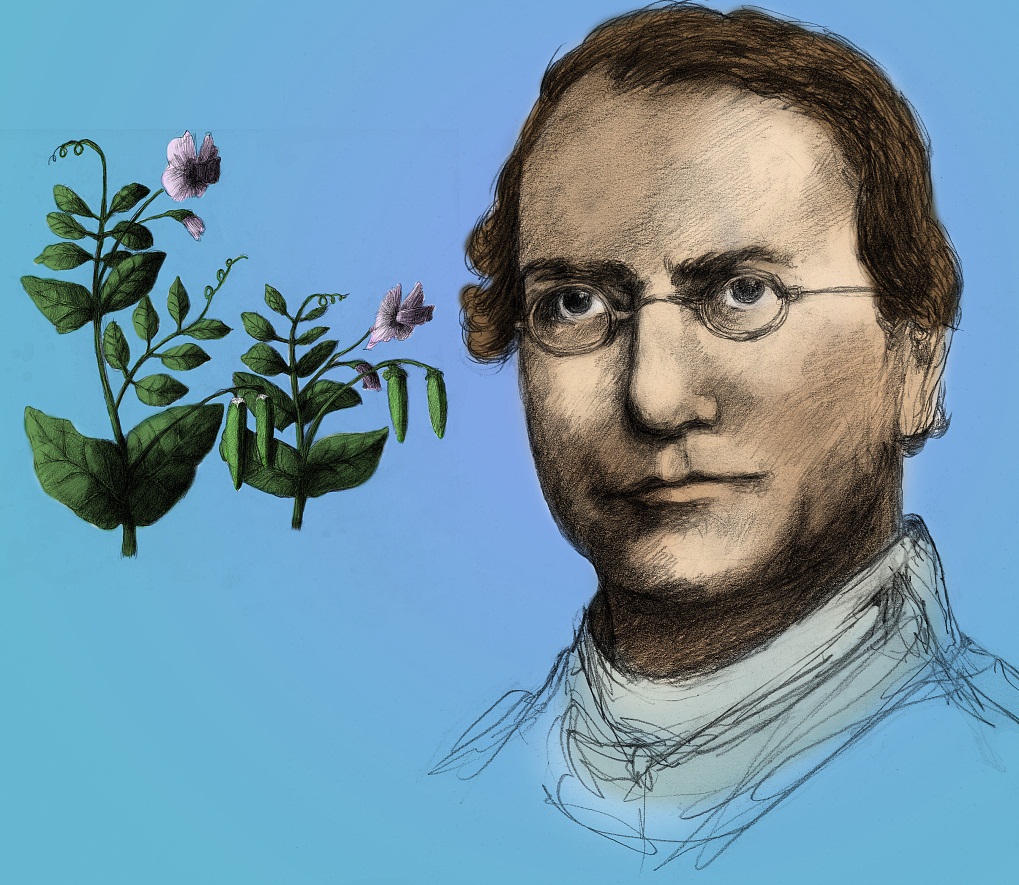 孟德尔观察
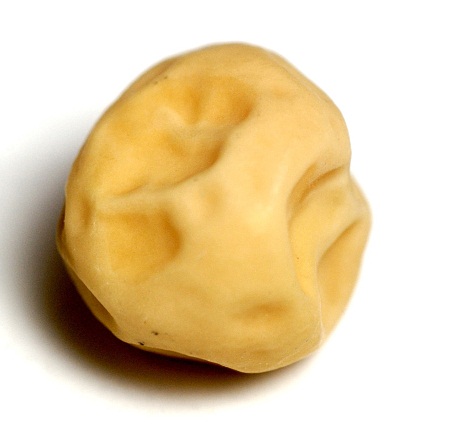 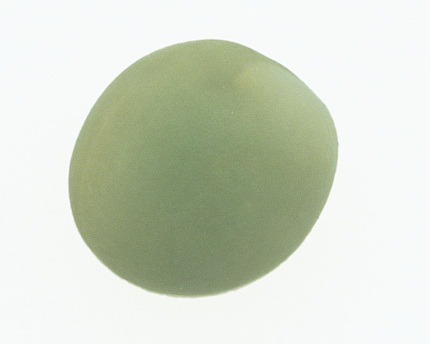 黄色和绿色一对相对性状
皱粒和圆粒一对相对性状
应用假说演绎法分析孟德尔的两对相对性状的杂交实验
两对相对性状的杂交实验-观察现象
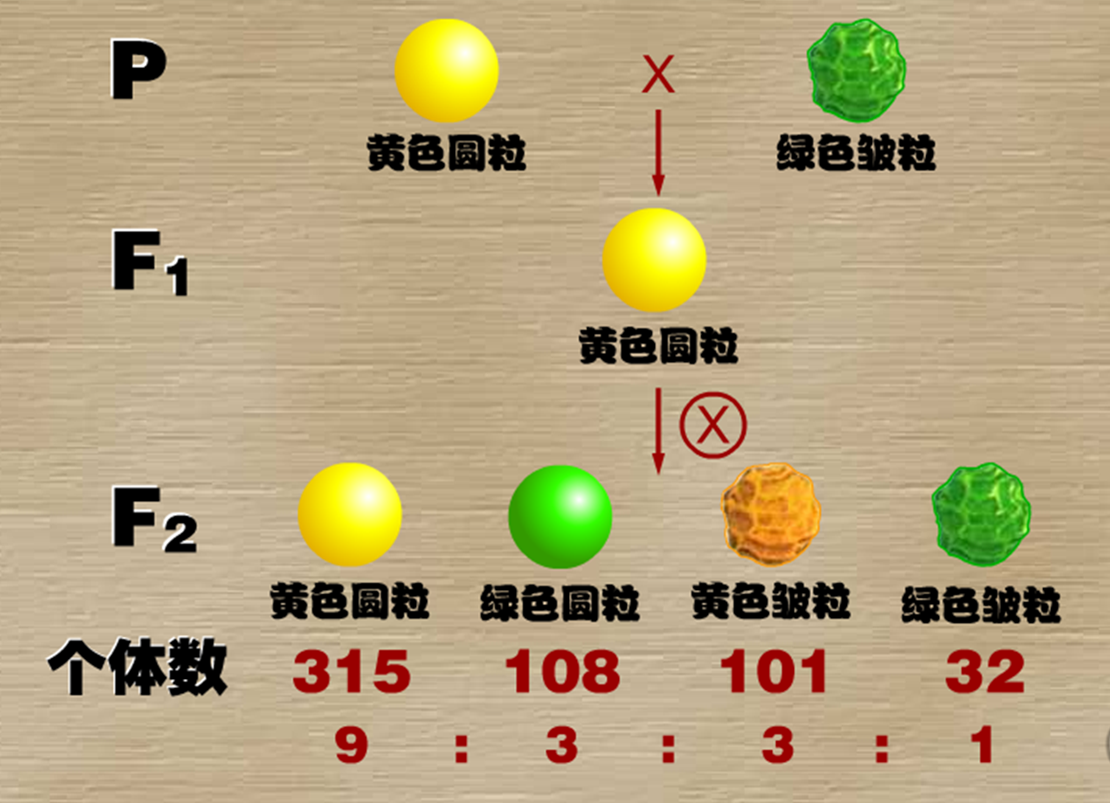 1、亲本是什么样的个体?
2、F1的性状说明了什么？
3、孟德尔不只限于对性状的观察和描述，他还做了什么工作？
4、在两对相对性状的遗传中,每一对性状的遗传都有什么特点?
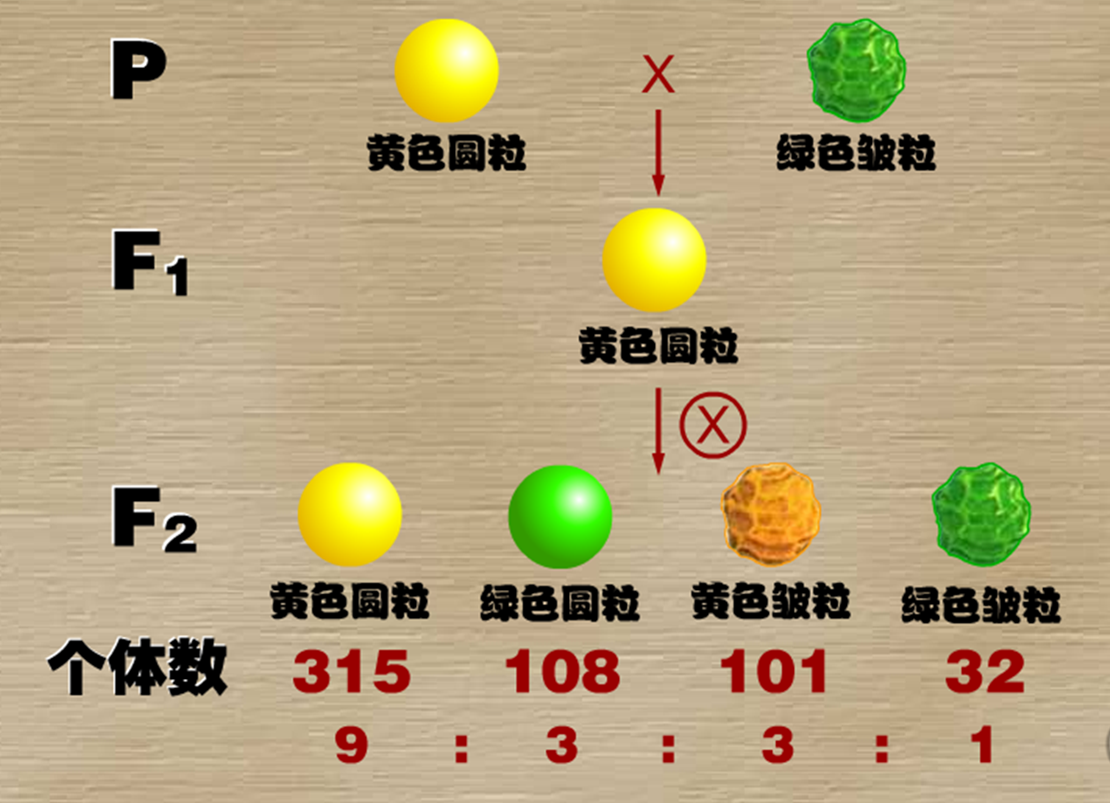 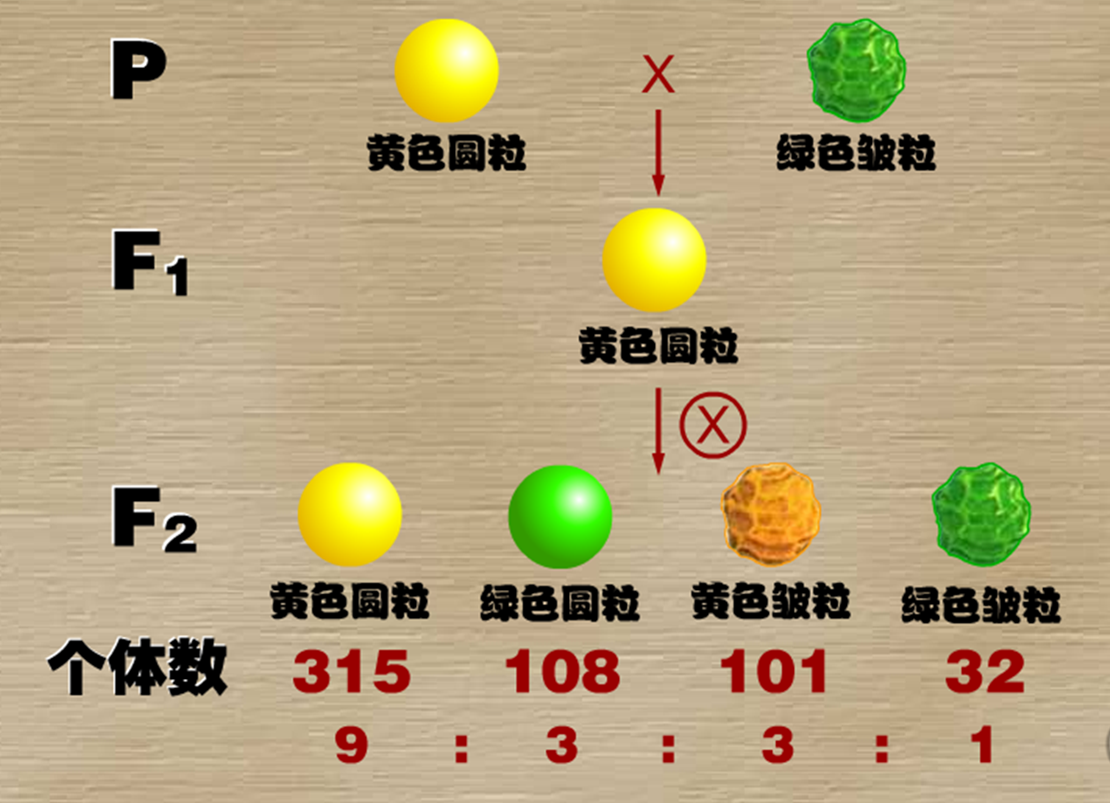 对每一对相对性状单独进行分析：
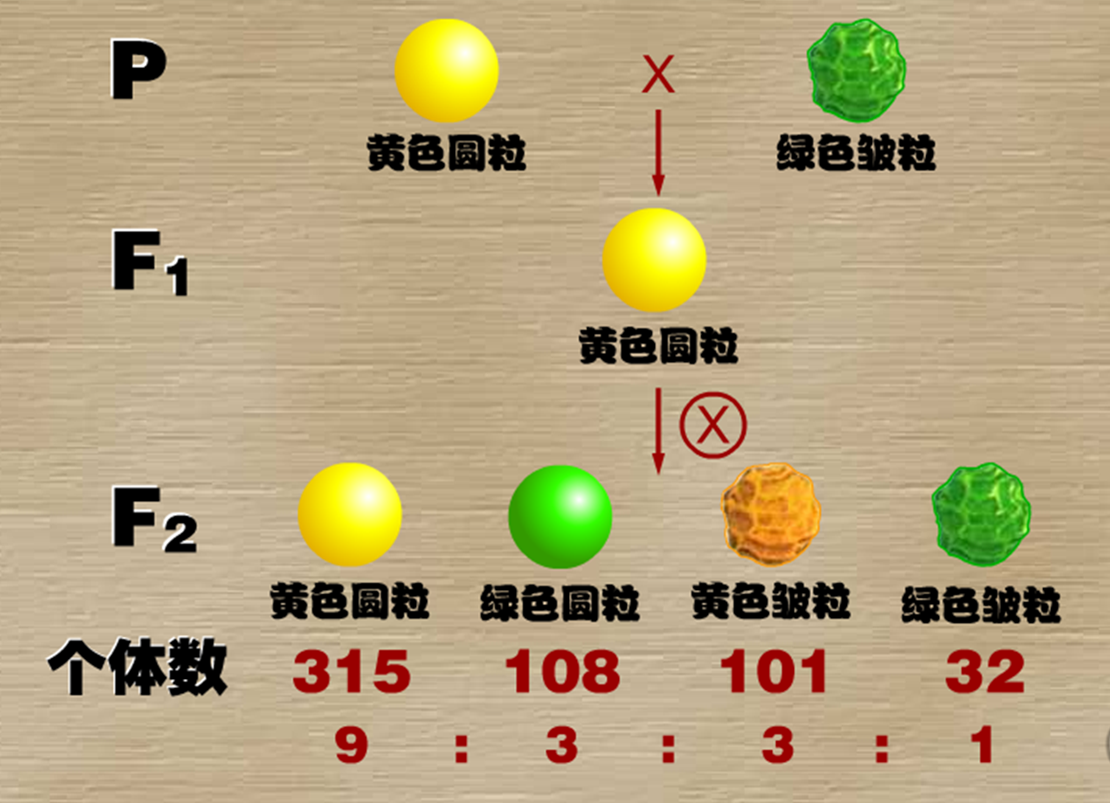 圆粒：皱粒 ≈ 3:1
 黄色：绿色 ≈ 3:1
初步结论：
豌豆的粒形和粒色的遗传都遵循了         定律。
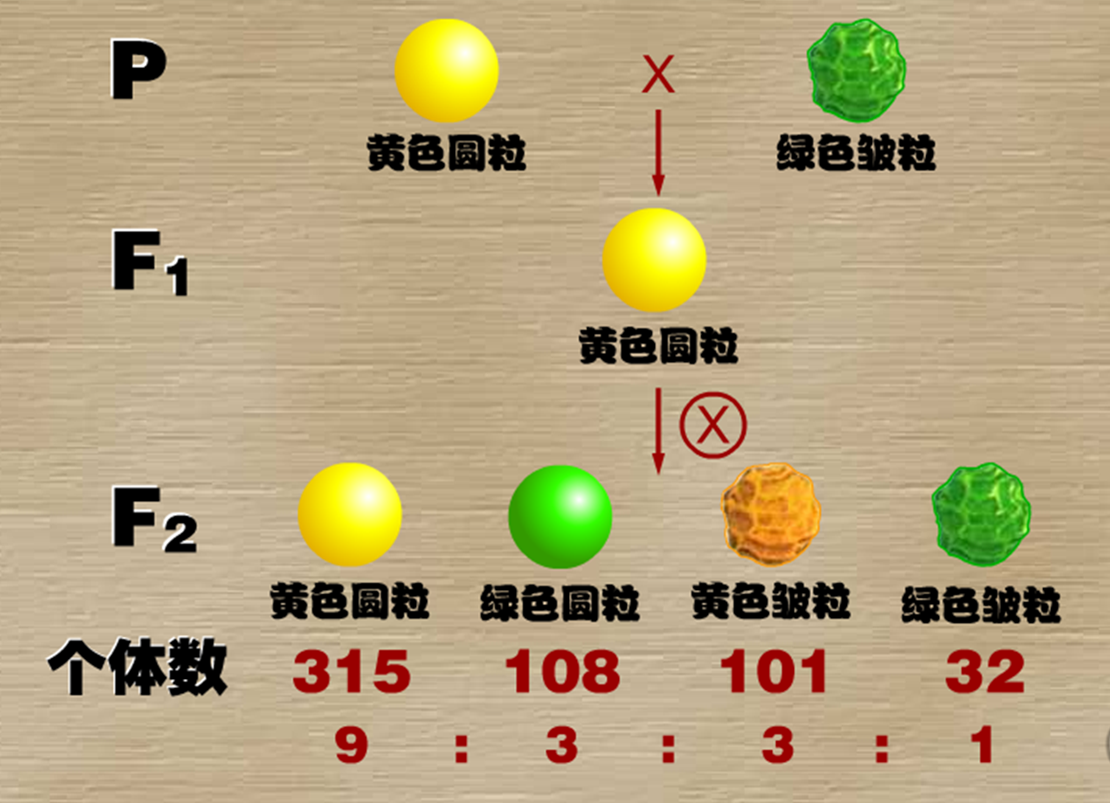 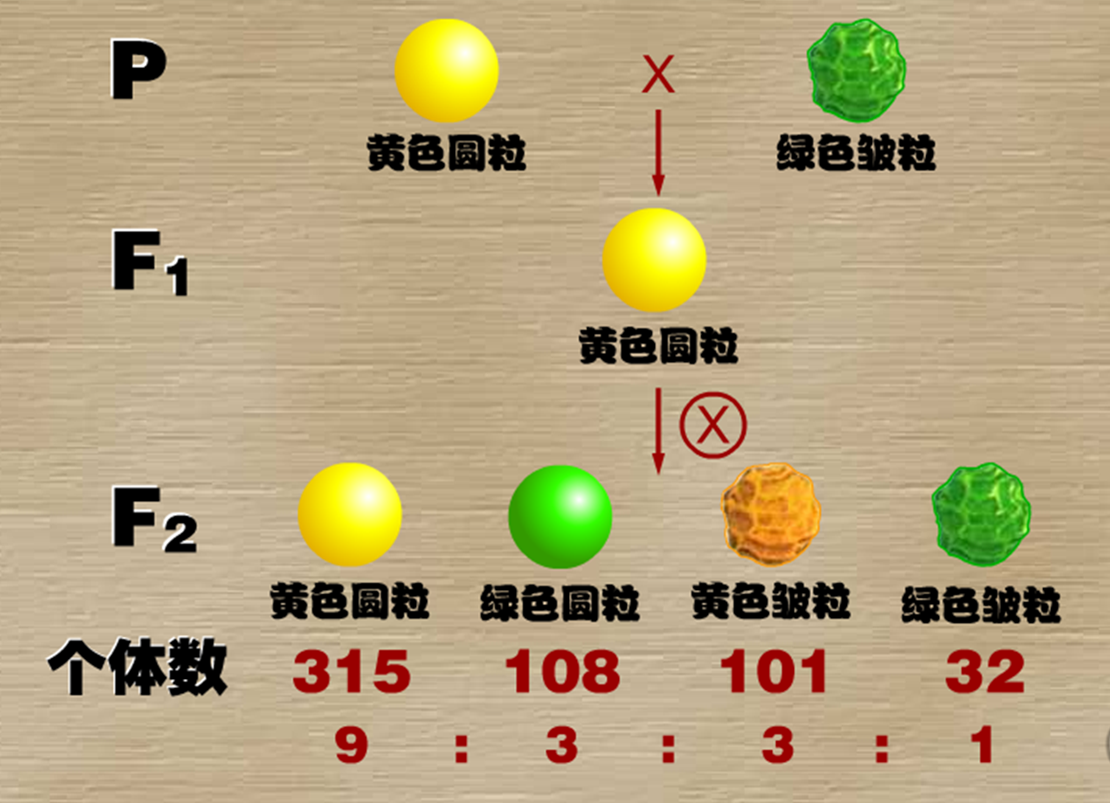 分离
×
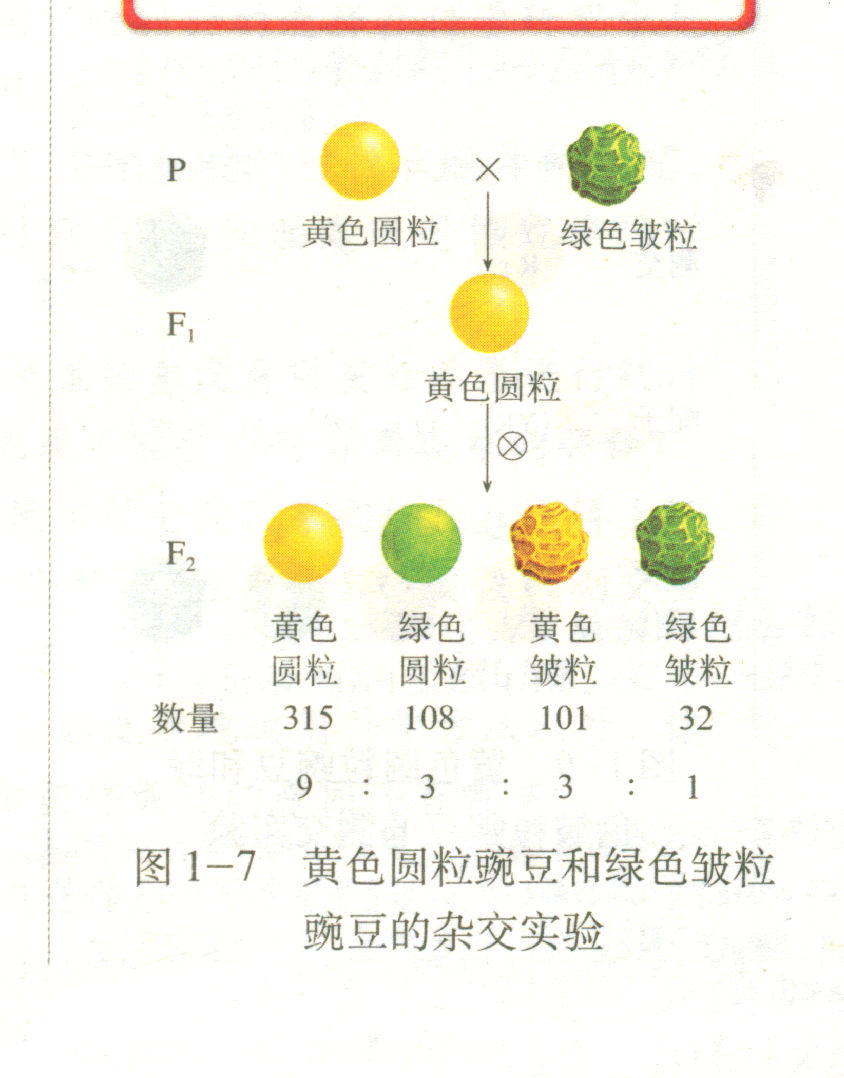 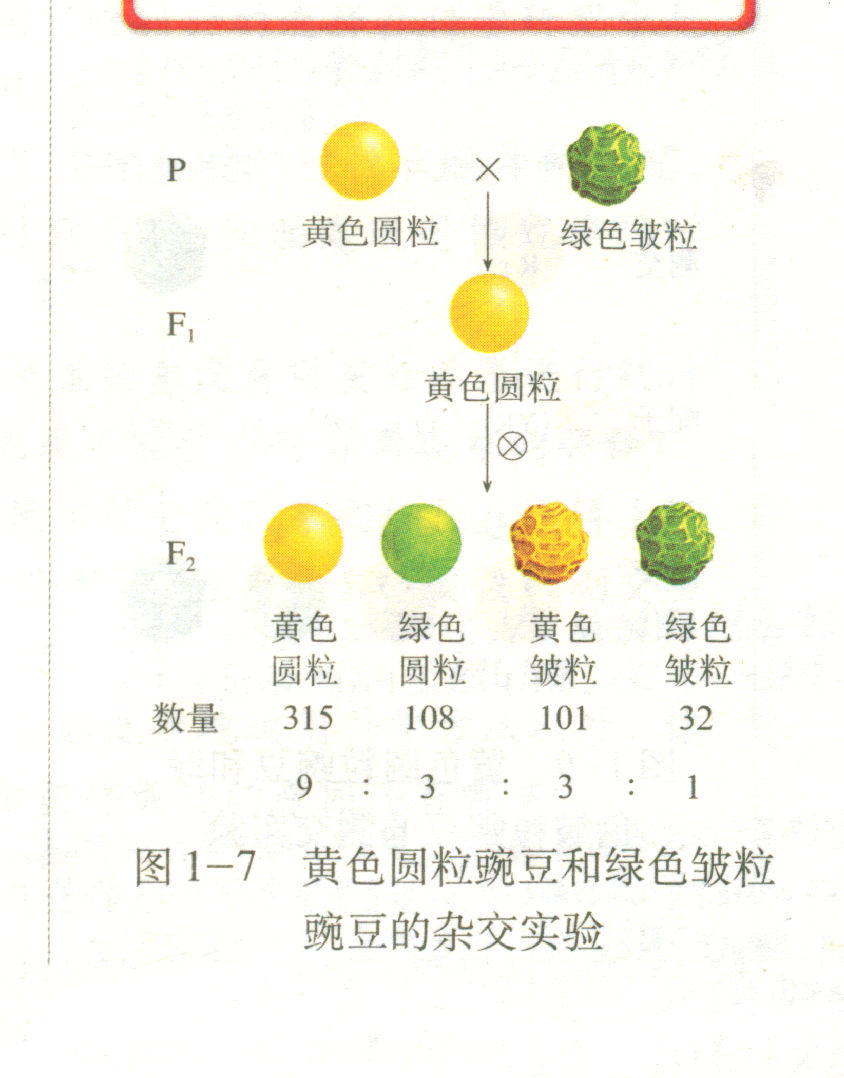 yy
rr
YY
RR
P
黄色圆粒        绿色皱粒
yr
YR
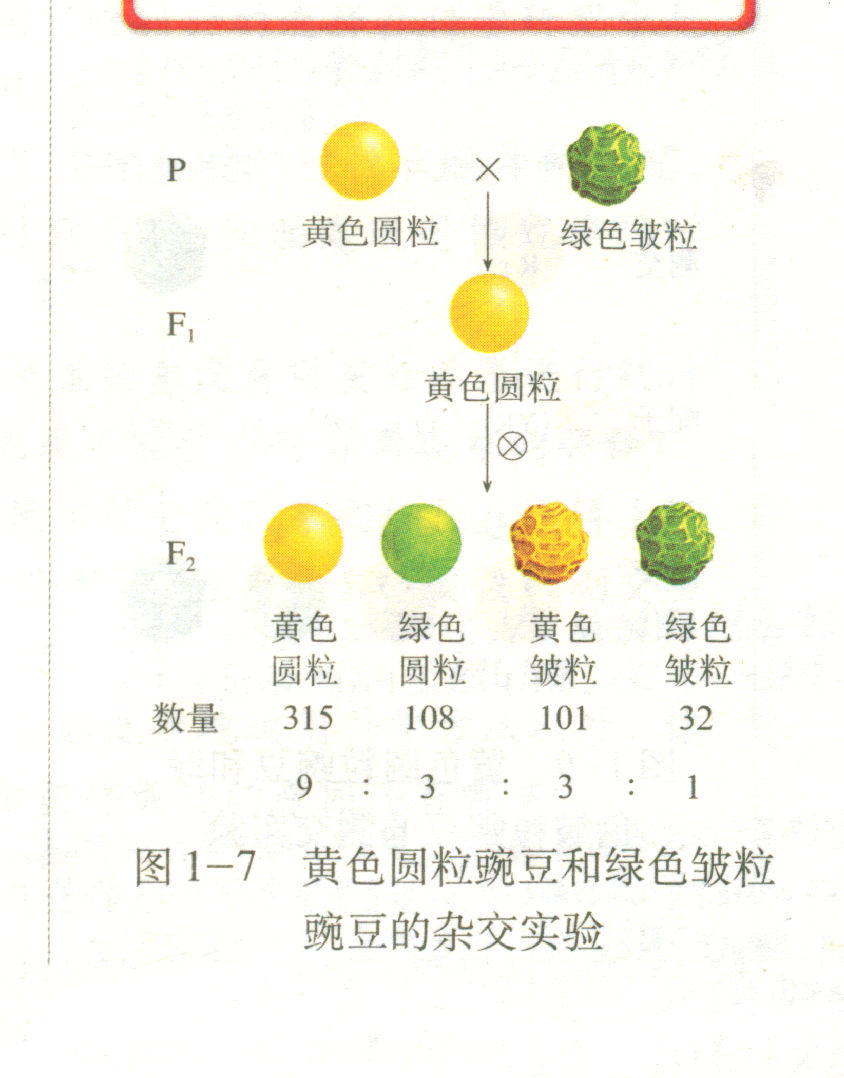 F1
黄色圆粒
做出假设
1、假设粒色和粒形各自分别由一对遗传因子控制。
即：
黄色：Y　　　　　   绿色：y
圆粒：R　　　　　皱粒：r
配子
Yy
Rr
2、在产生配子时，成对的遗传因子彼此分离。
[Speaker Notes: 1.判断出显隐性关系：黄色对绿色显性，圆粒对皱粒显性。
2.学生运用分离定律的知识，解释F1的性状表现都为高茎。]
(                        )×(                       )
:
:
3 黄色
1 绿色
3 圆粒
1 皱粒
绿色
圆粒
黄色
圆粒
绿色
皱粒
黄色
皱粒
两对性状单独观察分离比都是3:1，那为什么两种性状一起出现时，F2出现的分离比是9:3:3:1 ？9:3:3:1与3:1能否建立数学联系？
9
3
3
1
Y
y
r
R
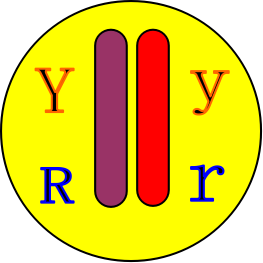 两对等位基因位于
一对同源染色体上
两对等位基因位于
两对同源染色体上
能形成几种配子?
Y
y
r
R
F1在形成配子时:
假设：F1在产生配子时，每对遗传因子彼此______，不同对的遗传因子可以________
分离
自由组合。
F1产生4种配子：YR、yR、Yr、YR  
                        比例是    1 : 1 : 1 :1
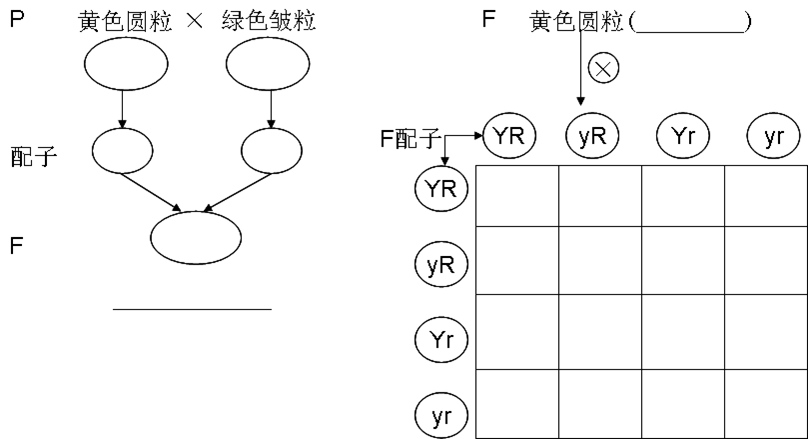 1
♂
1
♀
写出F2的遗传因子的组成
YyRr
YY
RR
黄圆
Yy
RR
黄圆
YY
Rr
Yy
Rr
Yy
RR
Yy
Rr
yy
Rr
yy
RR
F2
YY
Rr
Yy
Rr
YY
rr
Yy
rr
Yy
Rr
Yy
rr
yy
Rr
yy
rr
黄色圆粒：黄色皱粒：绿色圆粒：绿色皱粒=9:3:3:1
黄色圆粒
黄色皱粒
yr
绿色圆粒
绿色皱粒
表现型：
YR  Yr  yR  yr
对自由组合规律的验证----测交
1、演绎：
杂种一代          
黄色圆粒    ×     绿色皱粒
YyRr
yyrr
配子
YyRr
Yyrr
yyRr
yyrr
基因型：
1   ∶  1  ∶  1  ∶  1
2、种植实验
F1测交实验结果
结论：四种表现型比接近1：1：1：1，从而证实了F1形成配子时不同对的遗传因子是自由组合。
提出问题

做出假设

演绎推理

实验验证

得出结论
F1在产生配子时，每对遗传因子彼此分离，并且不同对的遗传因子可以自由组合。